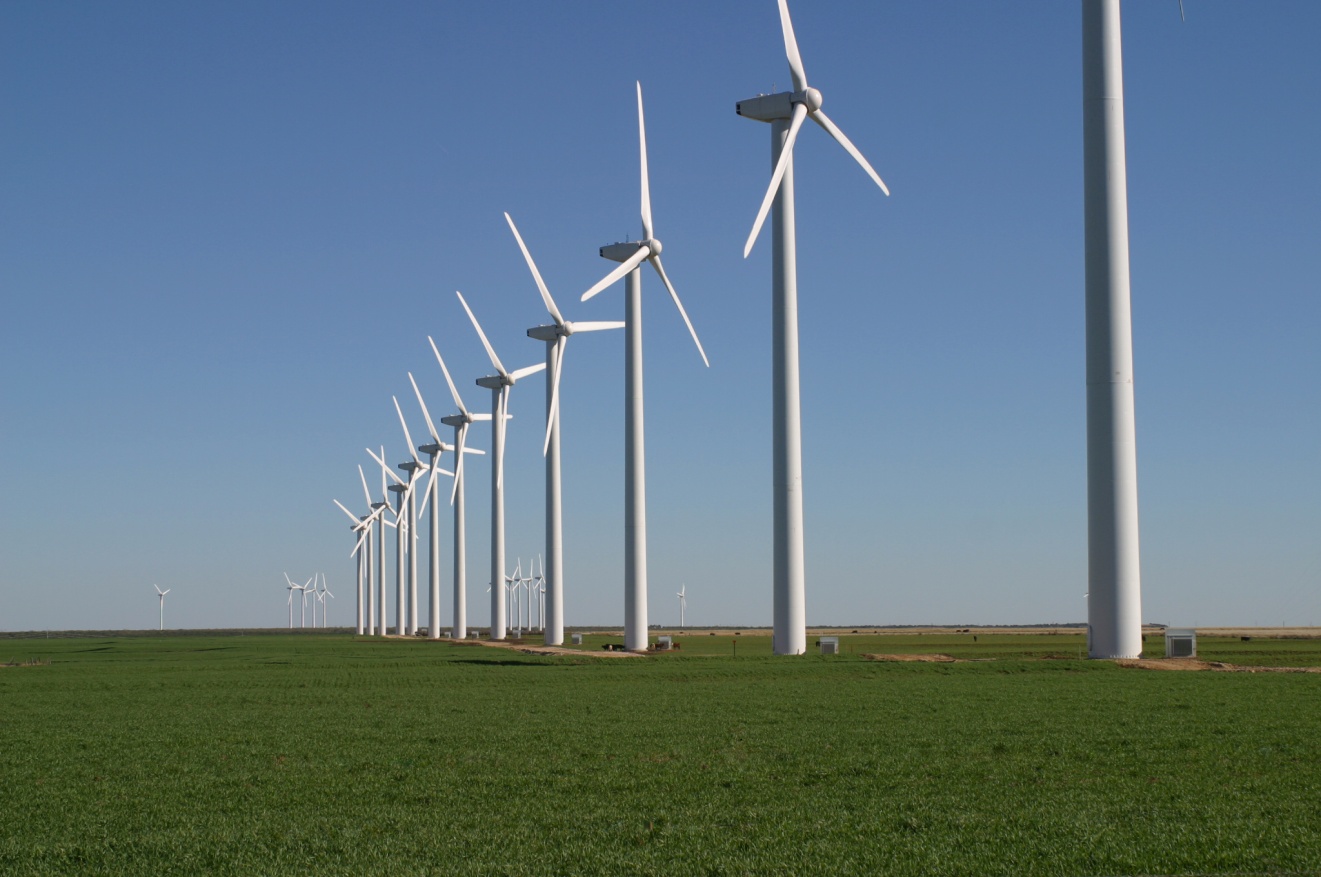 Phys 102 – Lecture 13
Motional EMF & Lenz’ law
1
Physics 102 recently
Basic principles of magnetism
Lecture 10 – magnetic fields & forces
Lecture 11 – magnetic dipoles & current loops
Lecture 12 – currents & magnetic fields
Connection between electricity & magnetism
Lecture 13 – motional EMF & Lenz’ law
Lecture 14 – Faraday’s law of induction
Lecture 15 – electromagnetic waves
Phys. 102, Lecture 13, Slide 2
Today we will...
Learn how electric fields are created from...
Motion in magnetic fields (“motional EMF”)
Changing magnetic fields 
Learn Lenz’ law: principle unifying electricity and magnetism
Apply these concepts:
Magnetoreception
Electrical generators & hybrid cars
Phys. 102, Lecture 13, Slide 3
CheckPoint 1: Moving bar
A conducting bar moves in a uniform external B field at speed v
Bext
v
Magnetic force pushes – electrons to top, leaves + charge at bottom of bar
Separated + and  – charge induces E field & ΔV
At equilibrium, forces must sum to zero
Moving bar acts like a battery! Motional EMF
–
–
–
–
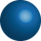 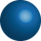 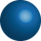 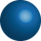 Phys. 102, Lecture 13, Slide 4
Magnetoreception in sharks
Sharks can sense changes in magnetic fields
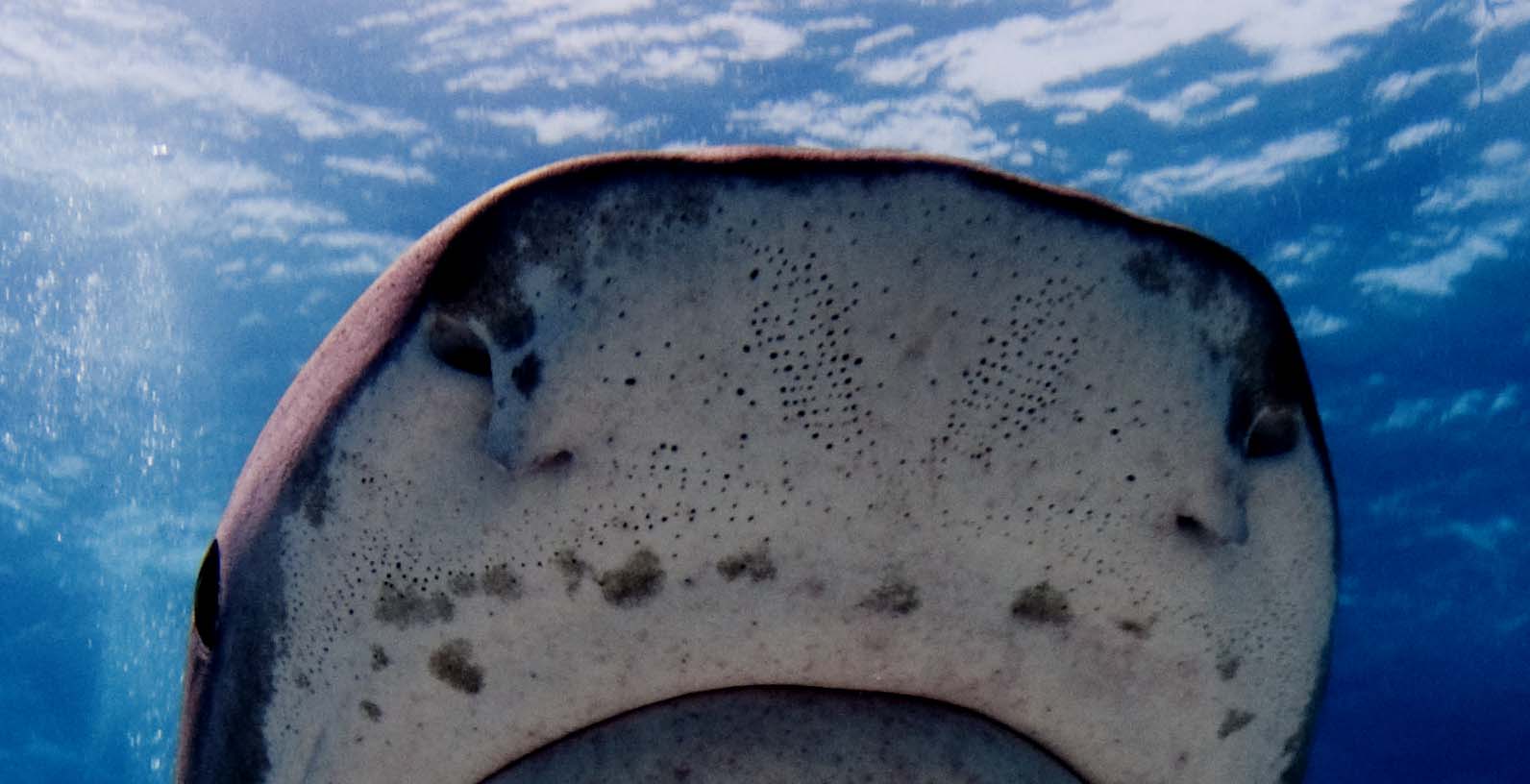 Ampullae of Lorenzini
Shark do not have magnetic organelles like magnetotactic bacteria, but they do have “ampullae of Lorenzini”, which sense E field
Model of magnetoreception in sharks: motional EMF from moving in B field generates E field detected by ampullae
Phys. 102, Lecture 13, Slide 5
Motional EMF
Bar slides with speed v on a conducting track in a uniform B field
I
I
Bext
I
I
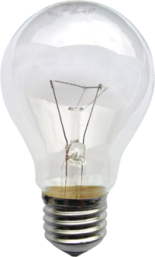 v
+
Rbulb
L
Can moving bar drive current around the circuit?
+ charges in moving bar experience force down
Electrical current induced clockwise!
+
+
+
+
+
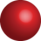 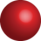 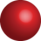 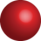 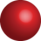 (Recall that e– actually move, opposite current)
Phys. 102, Lecture 13, Slide 6
[Speaker Notes: DEMO: 1329]
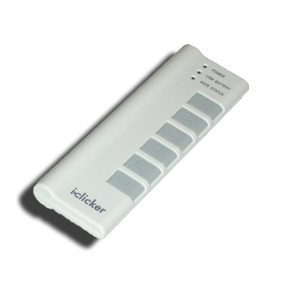 ACT: CheckPoint 2.1
The conducting bar moves to the right in the opposite B field
Bext
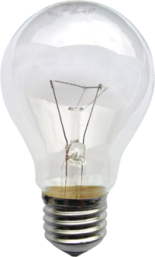 v
Which way does the current flow?
Clockwise
Counterclockwise
The current is zero
Phys. 102, Lecture 13, Slide 7
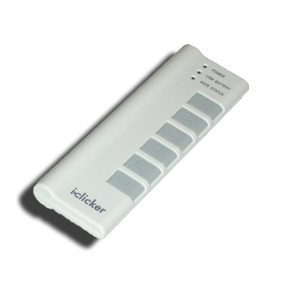 ACT: Two metal bars
Circuit now has two metal bars moving right at the same speed v
Bext
v
v
Which way does the current flow?
Clockwise
Counterclockwise
The current is zero
Phys. 102, Lecture 13, Slide 8
Motional EMF and force
Where does the energy come from to generate electricity?
Bext
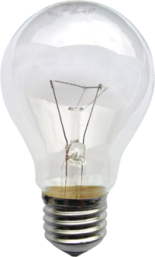 v
L
I
Moving bar carries current, so B field exerts a force Fbar
Note: Fbar is NOT FB which drives current around loop
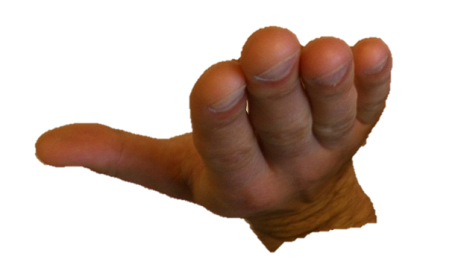 Fbar opposes v, so bar decelerates
Fbar
To maintain constant v, you must provide external force Fext opposing Fbar
Bext
Fext does the work to generate electrical energy
Phys. 102, Lecture 13, Slide 9
Electrical generators
Motional EMF is the basis for modern electrical generation
Instead of sliding bar, use spinning loop in B field
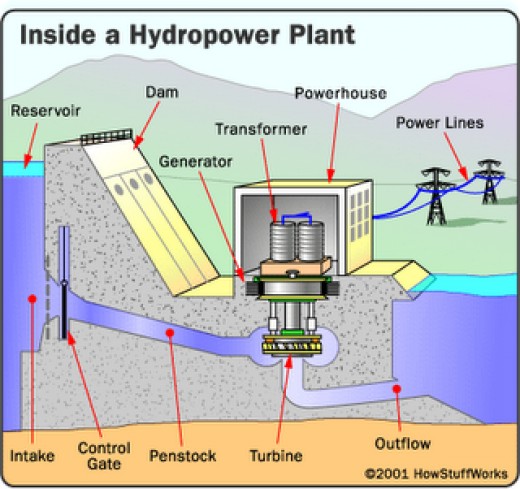 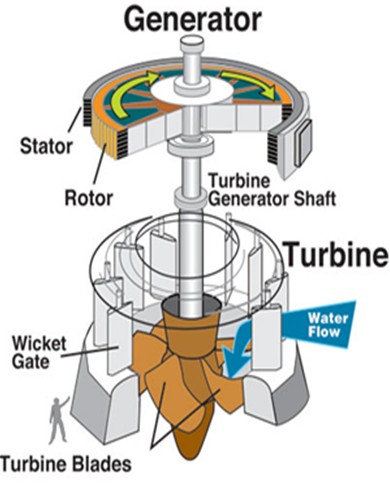 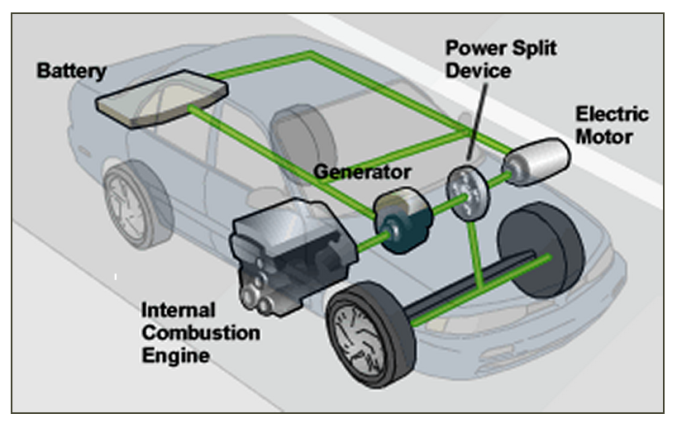 External torque (from turbine, gas engine, hand crank) spins loop
DEMO
Phys. 102, Lecture 13, Slide 10
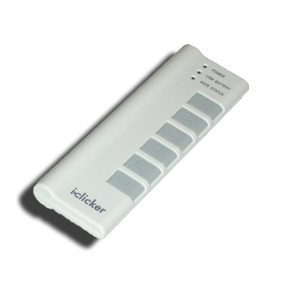 ACT: CheckPoint 2.2
The B field is now reversed and points into the page.
Bext
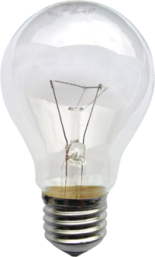 v
To keep the bar moving at the same speed, the hand must supply:
A force to the right
A force to the left
No force, the bar slides by inertia
Phys. 102, Lecture 13, Slide 11
Changing B field
Now loop is fixed, but B field changes
Bext
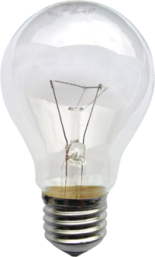 If Bext increases, current I flows clockwise
If Bext decreases, current I flows counterclockwise
If Bext is constant, no current flows
What is changing here and in previous cases? Magnetic flux !
Phys. 102, Lecture 13, Slide 12
Magnetic flux
Area inside loop filled with B field
Flux “counts” number of B field lines passing through a loop
φ
B field in loop
Angle between normal vector and B field
Unit: Wb (“Weber”)
1 Wb = 1 T∙m2
normal
normal
Angle φ affects how many B field lines pass through loop
B
B
Phys. 102, Lecture 13, Slide 13
Top view
Side view
[Speaker Notes: DEMO: 1350 (hula hoop flux)]
CheckPoint 3.1
Compare the flux through loops a and b
normal
normal
B
a
b
A.  Fa > Fb 		B.  Fa < Fb		C. Fa = Fb
Phys. 102, Lecture 13, Slide 14
Magnetic flux practice
A solenoid generating a B field is placed inside a conducting loop. What happens to the flux  through the loop when...
Bsol
Bsol
Loop
Loop
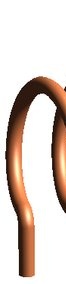 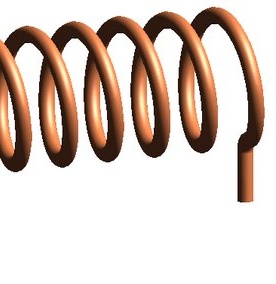 I
Top view
Side view
The area of the solenoid increases?
The current in the solenoid increases? 
The area of the loop increases?
Phys. 102, Lecture 13, Slide 15
Lenz’s law
Induced EMF ε opposes change in flux 
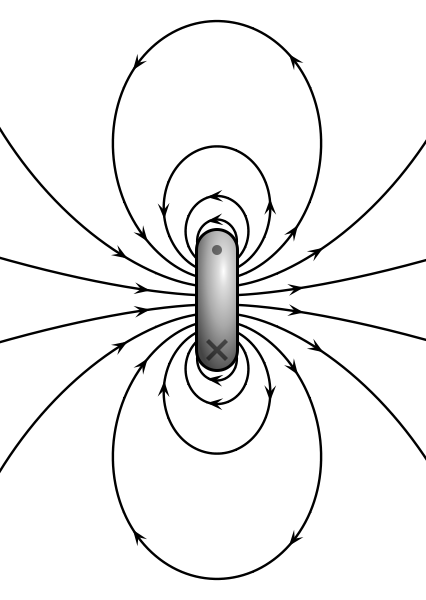 Bext
If  increases: 
	ε generates new B field opposite external B field
If  decreases:
ε generates new B field along external B field
If  is constant:
ε is zero
Bind
Bind
Side view
Bext
One principle explains all the previous examples!
Top view
Phys. 102, Lecture 13, Slide 16
[Speaker Notes: DEMO: 543 – light bulb with induction magnet
DEMO: 371 – Helmholtz coil & magnet
DEMO: 1142 – credit card demo]
Lenz’s law: changing loop area
ε opposes change in flux 
EX 1
I
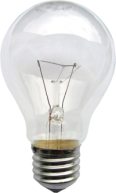 A &  increases
ε generates Bind opposite Bext
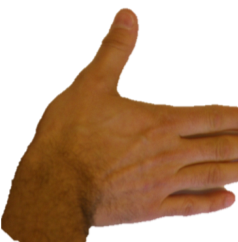 v
v
v
v
Bind
I
EX 2
Bind
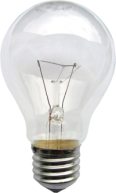 A &  decreases
ε generates Bind along Bext
Bext
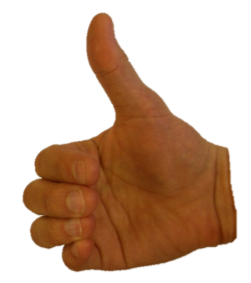 Same answers as before!
EX 3
A &  remains constant
ε is zero
Phys. 102, Lecture 13, Slide 17
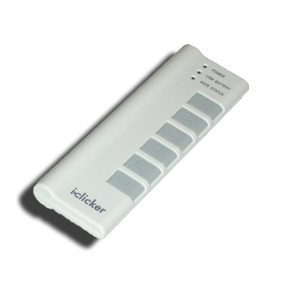 ACT: Lenz’ law: changing B field
A loop is placed in a uniform, increasing B field
Bext
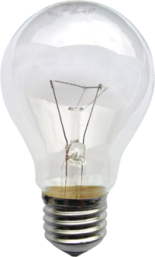 In which direction does the induced B field from the loop point?
Into the page
Out of the page
There is no induced B field
Phys. 102, Lecture 13, Slide 18
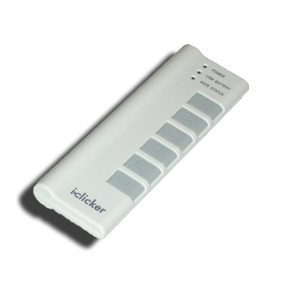 ACT: moving loops
Three loops are moving in a region containing a uniform B field. The field is zero everywhere outside.
A
B
C
In which loop does current flow counterclockwise at the instant shown?
Loop A 		B.   Loop B		C.   Loop C
ε opposes change in flux 
Phys. 102, Lecture 13, Slide 19
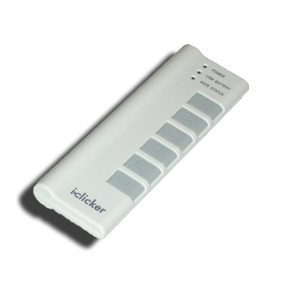 ACT: Solenoid & loop
A solenoid is driven by an increasing current. A loop of wire is placed around it. In which direction does current in the loop flow?
Bsol
Bsol
Clockwise
Counterclockwise
The current is zero
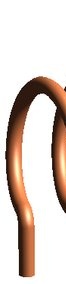 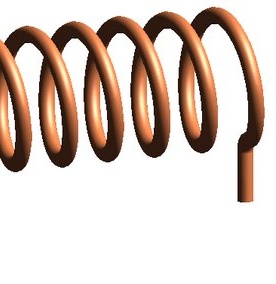 I
Top view
Side view
Phys. 102, Lecture 13, Slide 20
Induction cannon
A solenoid is driven by an increasing current. A loop of wire is placed around it.
Current loop and solenoid behave like magnetic dipoles
Opposite currents = opposite polarities
Like poles repel, so loop shoots up!
Recall Lect. 11
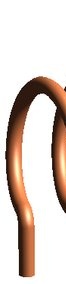 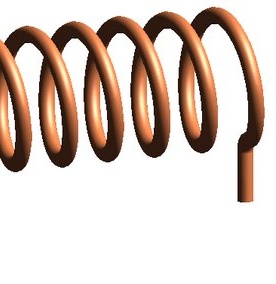 I
Bsol
DEMO
Phys. 102, Lecture 13, Slide 21
[Speaker Notes: DEMO: 157]
Summary of today’s lecture
Electric fields are created from
Motion in magnetic fields (“motional EMF”)
Changing magnetic fields 
 Lenz’ Law: EMF ε opposes change in flux 
ε does NOT oppose 
ε opposes change in 
Lenz’ law gives direction of EMF
Faraday’s law gives us magnitude of EMF (next lecture!)
Phys. 102, Lecture 13, Slide 22